Automatic KY guardrail detection by machine learning
KTC / VIS
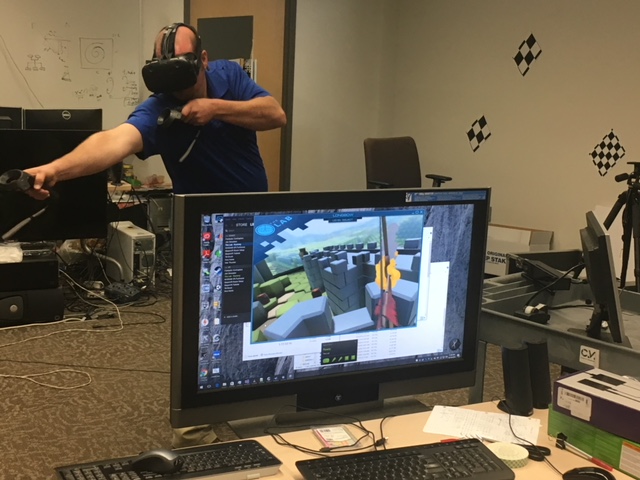 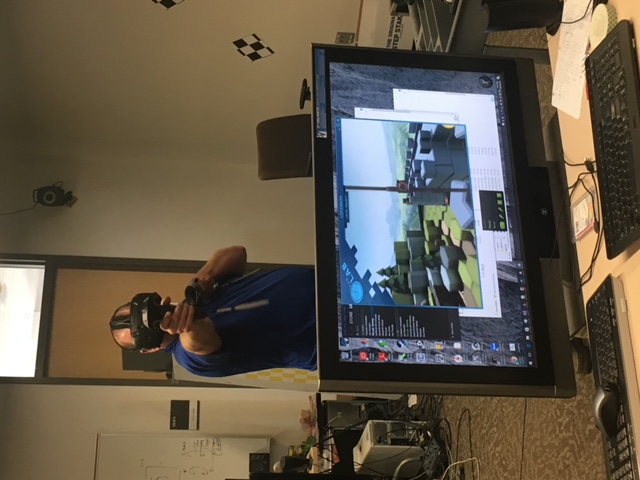 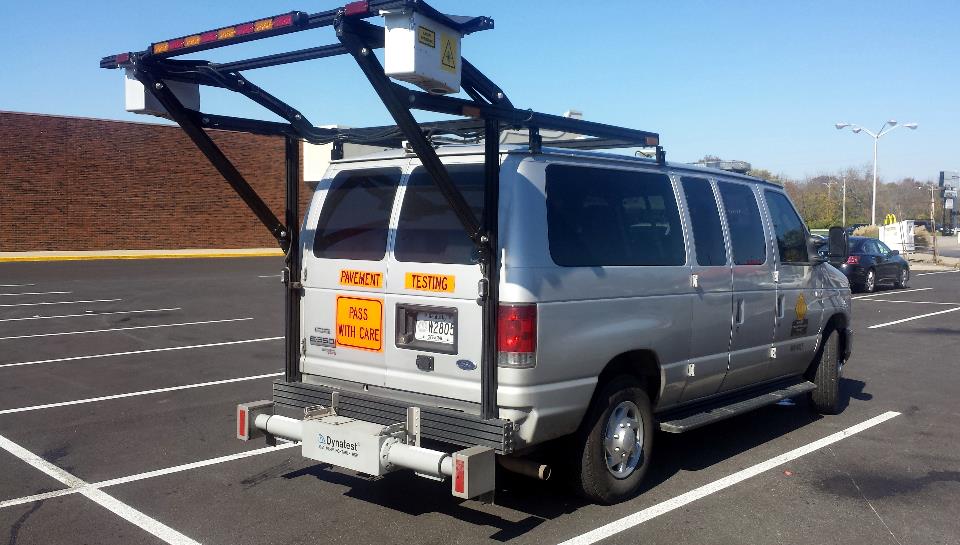 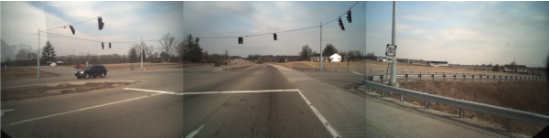 KYTC Photo logging van
The Kentucky Transportation operates a fleet of three asset collection vehicles. Automated data collection is conducted annually on the Interstate and NHS routes, and on a two year cycle for all non-NHS routes.  Average yearly collection is 35,000 lane miles.  This data collection includes automated pavement distress, rutting, cross slope, IRI, faulting, curve & grade, GPS data, and roadway images. In addition to network testing, the KYTC also performs IRI acceptance testing for new construction.
Train prediction model with CNN (Convolutional Neural Network)
Hao Zhu
Data Preprocessing
Original Image
Mask
Resize
Label
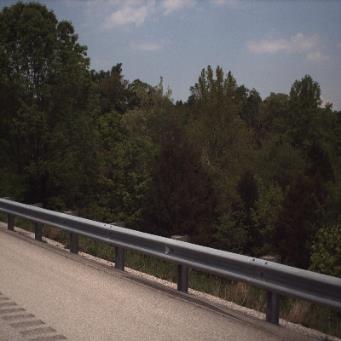 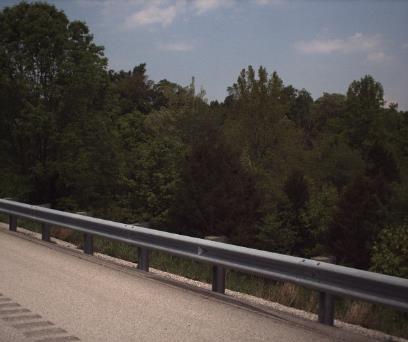 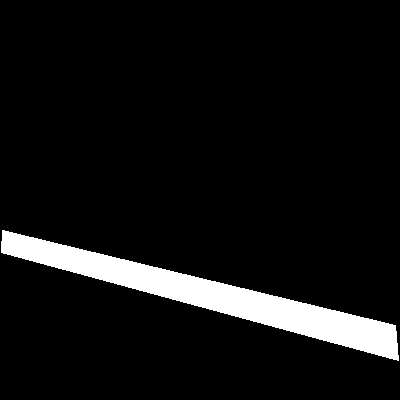 True
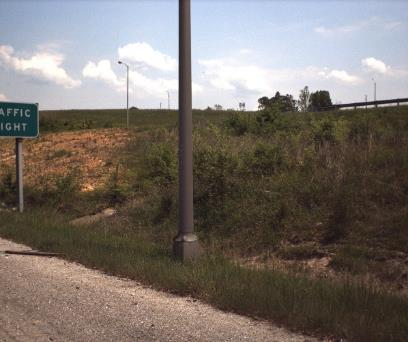 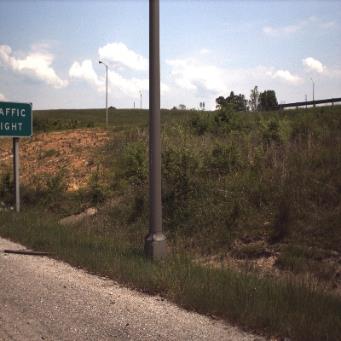 False
Data Preprocessing
Label Prediction Model
Softmax 
Loss
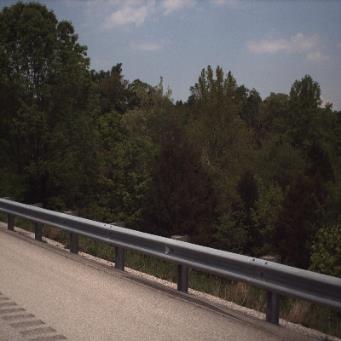 False
True
result
2 FC/DO layer
6 Conv/ReLu layer
data input
Mask Predicting Model (Work in Progress)
result
Softmax Loss
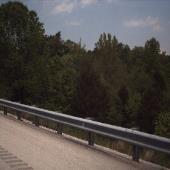 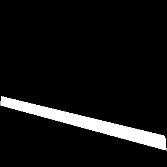 6 Conv/Relu layer
data input
4 FC/DO layer
6 Deconv/Relu layer
Prediction result
Failure Case
Case 1: partial guard rail exists
probability of occurrence: 13/61= 21.3%
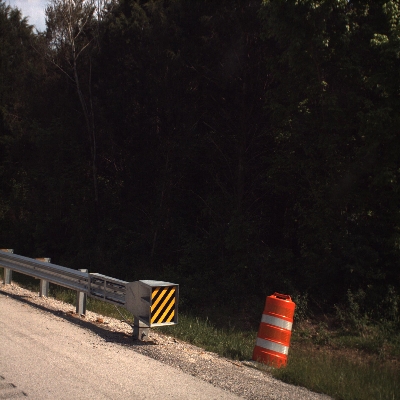 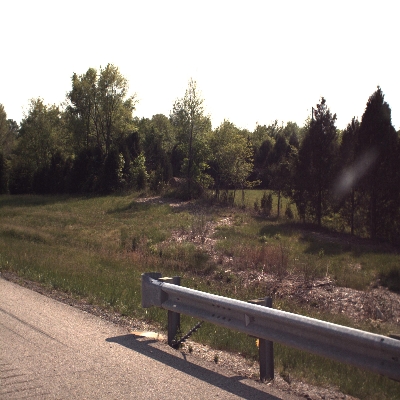 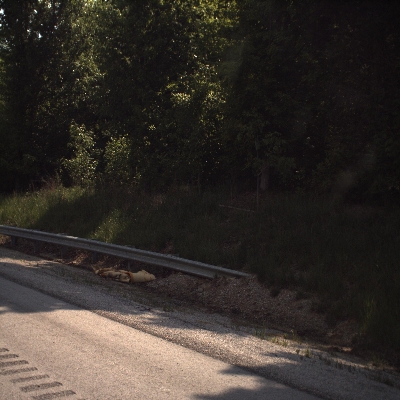 Probability = 0.020
Probability = 0.140
Probability = 0.254
Note: Value 1 means guard rail, value 0 means no guard rail.
Failure Case
Case 2: affected by construction or car
probability of occurrence: 13/61= 21.3%
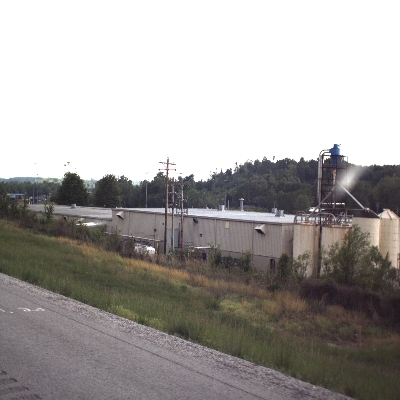 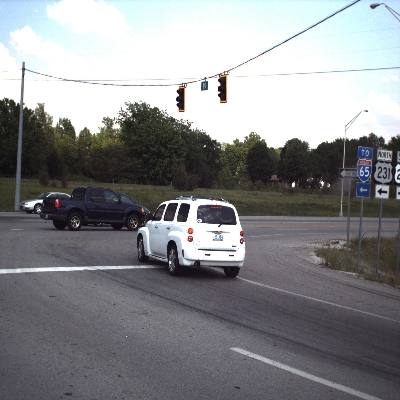 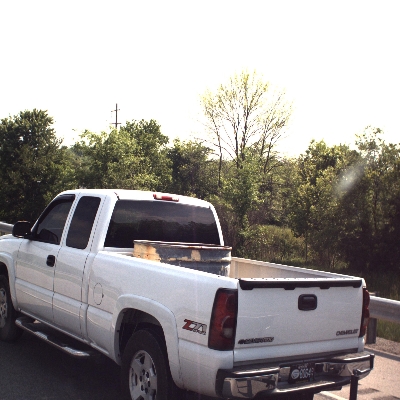 Probability = 0.988
Probability = 0.824
Probability = 0.900
Note: Value 1 means guard rail, value 0 means no guard rail.
Failure Case
Case 3: mistaken with stone guard rail
probability of occurrence: 21/61= 34.4%
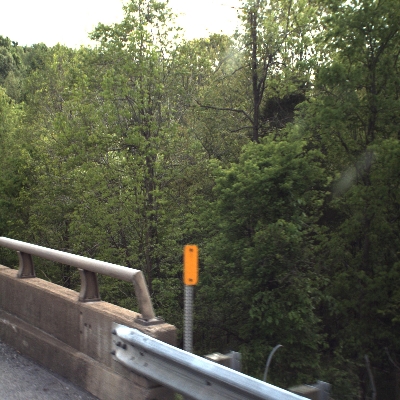 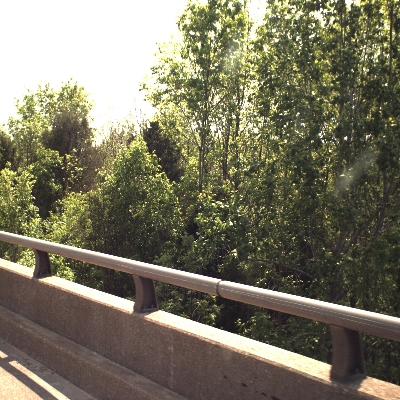 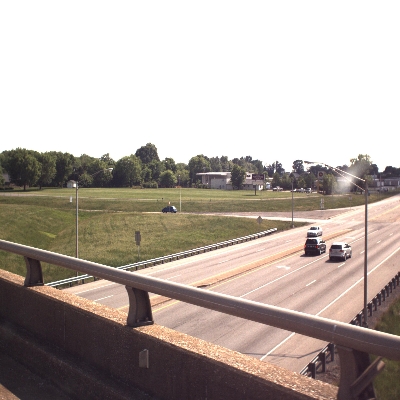 Probability = 0.999
Probability = 0.082
Probability = 0.602
Note: Value 1 means guard rail, value 0 means no guard rail.
Failure Case
Case 4: complex or unfamiliar environment
probability of occurrence: 14/61= 23.0%
large shadow region
exists analogous cobbled road
too far from guard rail
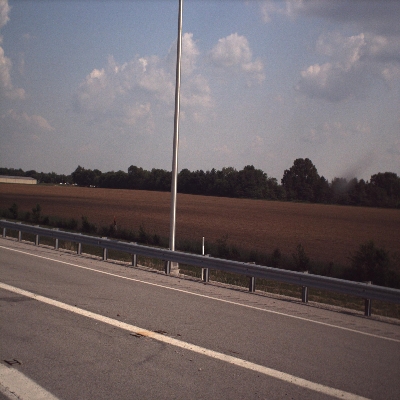 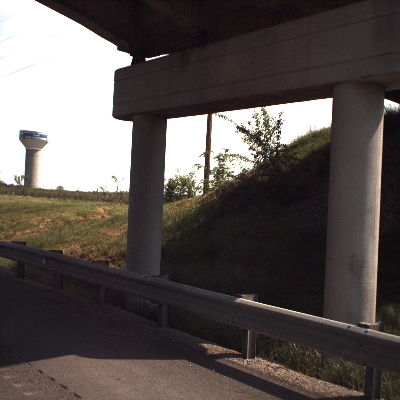 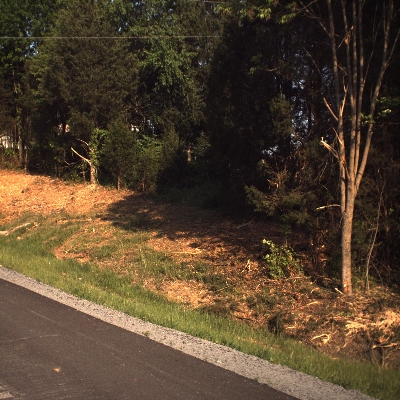 Probability = 0.425
Probability = 0.730
Probability = 0.359
Note: Value 1 means guard rail, value 0 means no guard rail.
Mask Predicting Result
Correct Case
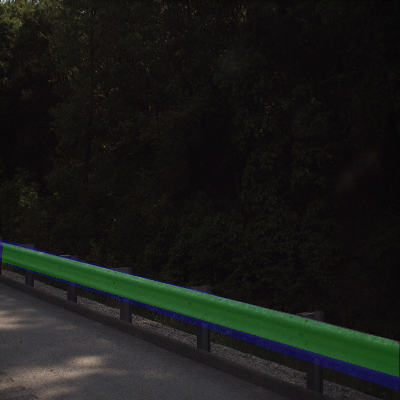 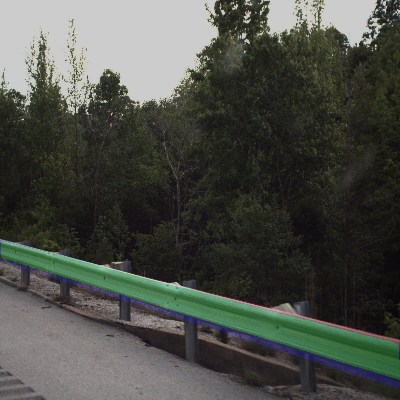 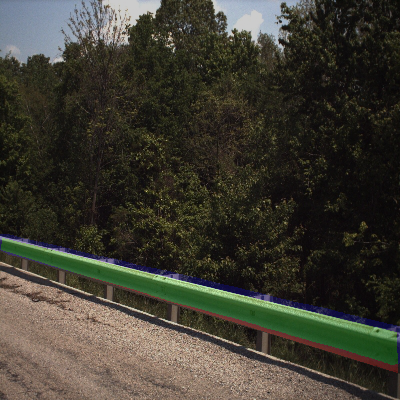 Note:  green – match region;  red: missing region;  blue: redundant region
Failure Case
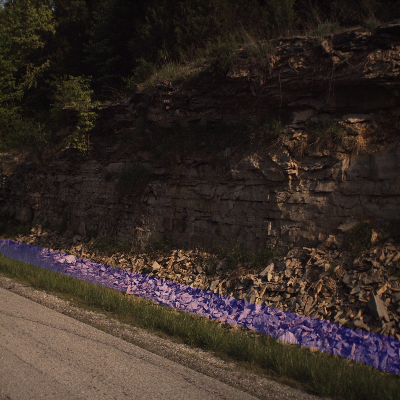 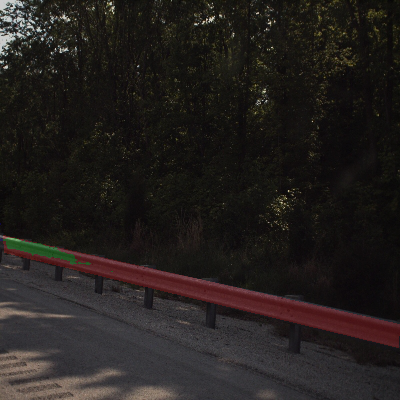 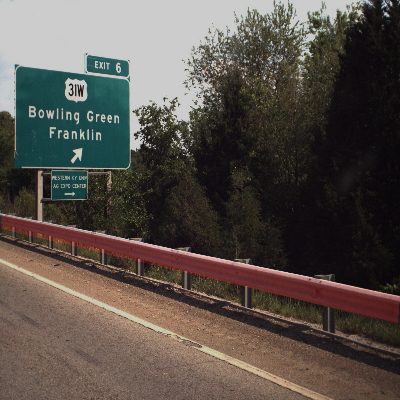 Note:  green – match region;  red: missing region;  blue: redundant region
Post-processing Framework with trained model and ArcGIS
Yongwook Song
Post-Processing framework
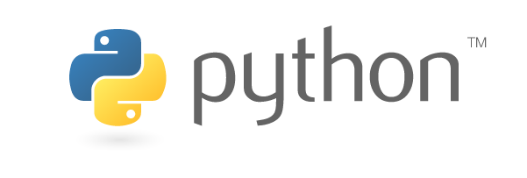 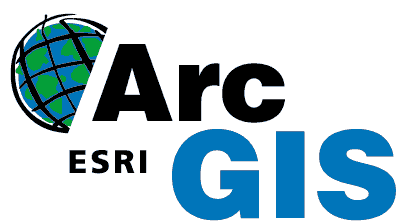 ArcGIS Python Library
Download Image
Video Log CSV file
(GPS / Image URL)
Chance of having guardrail (0 ~ 1)
Create Feature
Get information (GPS and etc.)
Upload to ArcGIS
Predict label with trained model for each image in input CSV file
Input CSV file
Python code
1: Image URL, Road name …
1: Label prediction (0 ~ 1)
Download each image by using given URL
Pre-processing (resizing)
Error checking
Predict label with previously trained model
Prediction result is value from 0 to 1
Higher value means input image has higher chance of having guardrail
2: Image URL, Road name …
2: Label prediction (0 ~ 1)
3: Image URL, Road name …
3: Label prediction (0 ~ 1)
4: Image URL, Road name …
4: Label prediction (0 ~ 1)
………….
………….
1: Image URL, Road name, Label prediction …
2: Image URL, Road name, Label prediction …
3: Image URL, Road name, Label prediction …
Combine input CVS with 
label prediction value
………….
Post-processed CSV file
Predict guardrail lines and upload to ArcGIS
Post-processed CSV file
Python code
Upload to ArcGIS webmap
1: Image URL, Road name, Label prediction …
Sort records based on road name and sequence number
Use label prediction values after sorting to create polyline that has continuous label prediction values higher than threshold
Use ArcGIS python library to connect database and upload polyline feature to database
2: Image URL, Road name, Label prediction …
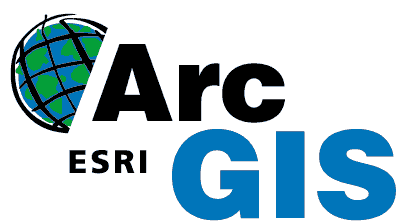 3: Image URL, Road name, Label prediction …
4: Image URL, Road name, Label prediction …
………….
ArcGIS featuremap Example
Eileen Grady / Brad Rister
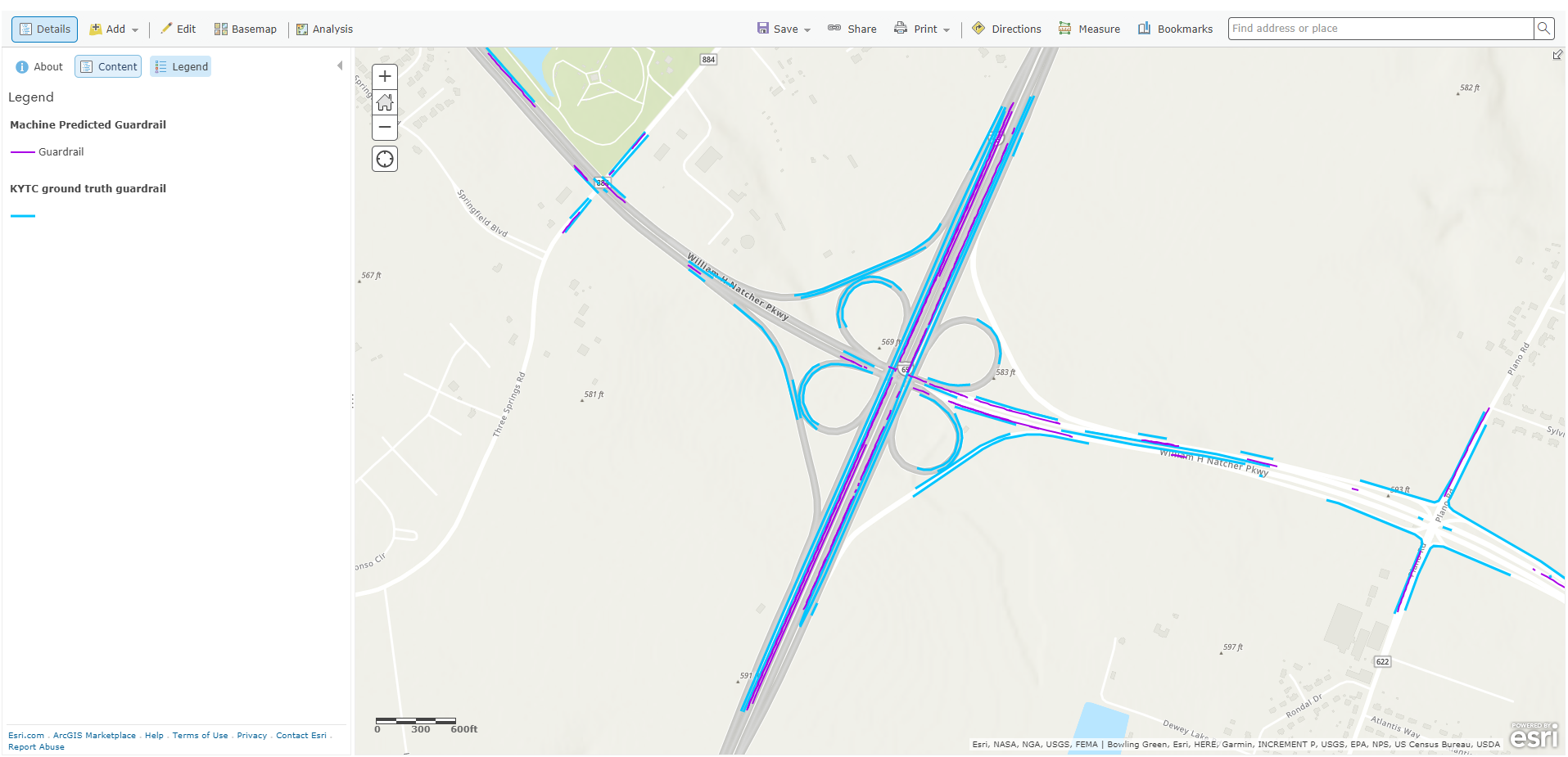 [Speaker Notes: Screenshot of guardrail mapped by computer (purple), and guardrail as mapped on the ground by KYTC personnel (blue).]
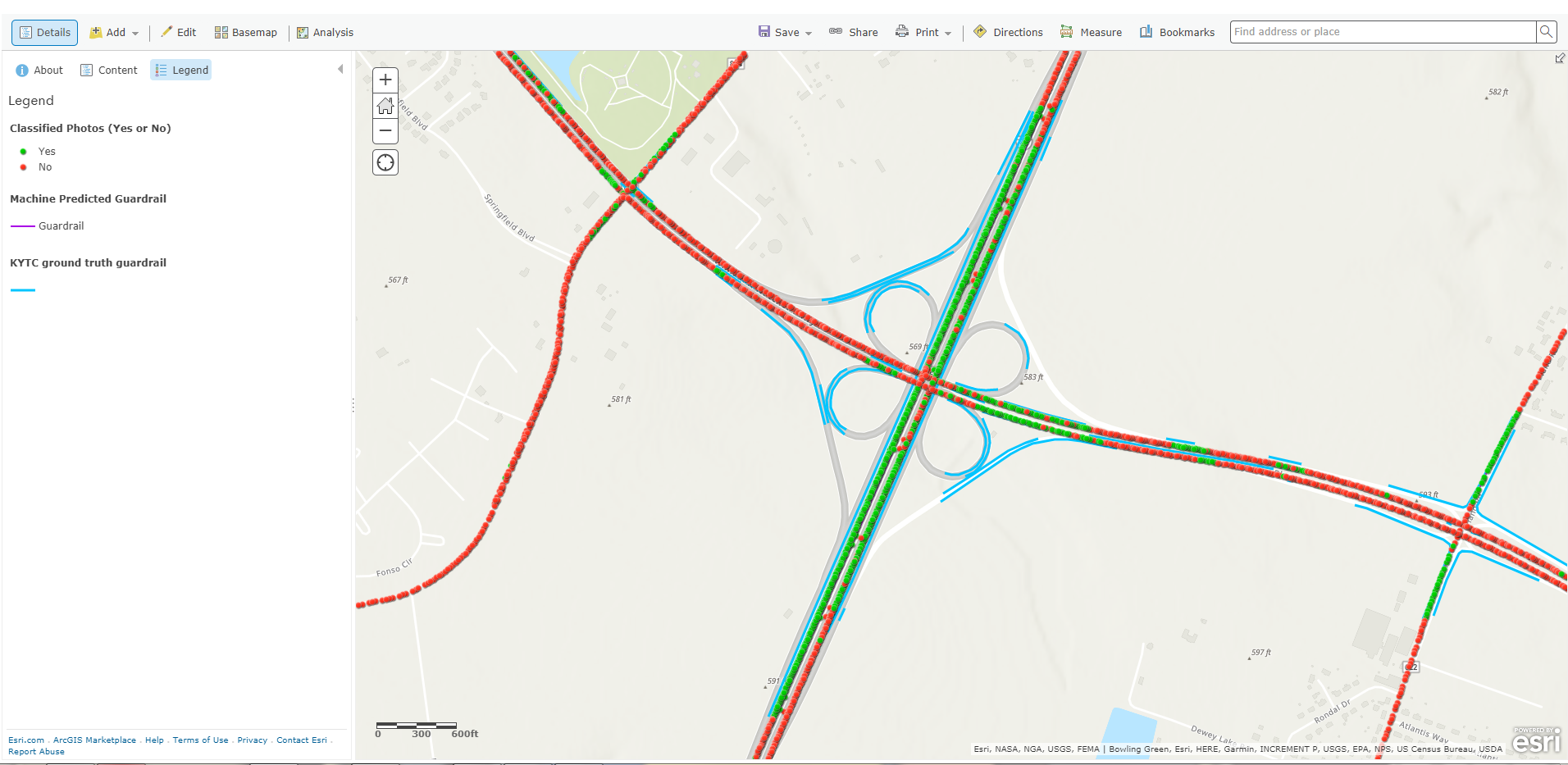 [Speaker Notes: Shows that computer does not fail to map guardrail on these ramps because of inaccuracy, but because there are no photos to classify.]
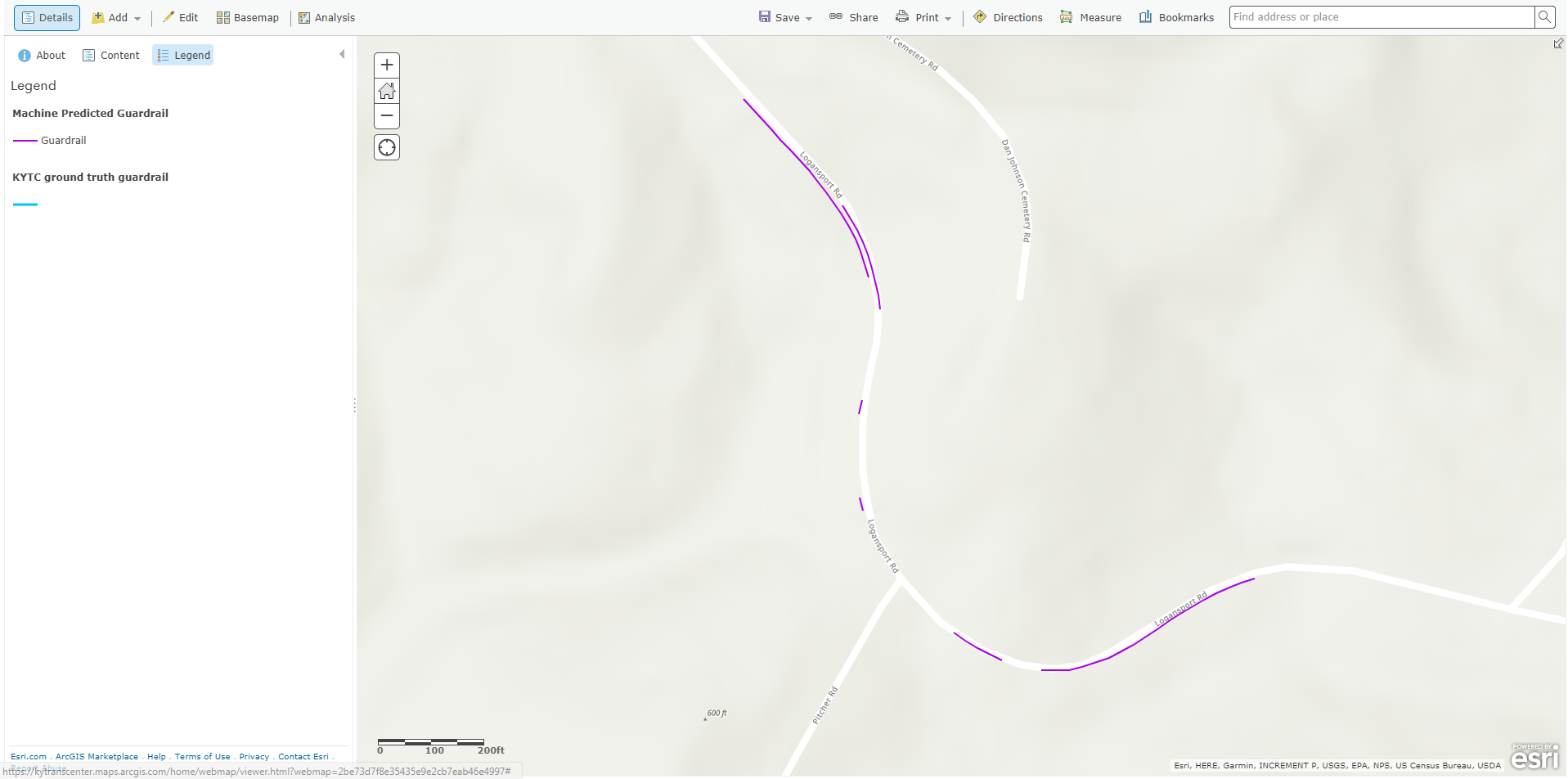 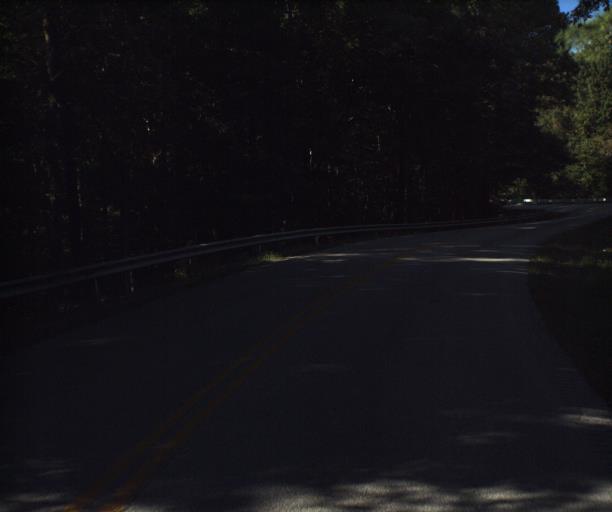 [Speaker Notes: KYTC personnel has not mapped guardrail here yet, but the computer correctly detected guardrail. However, the computer did not map guardrail consistently along this road because of poor photo quality.]
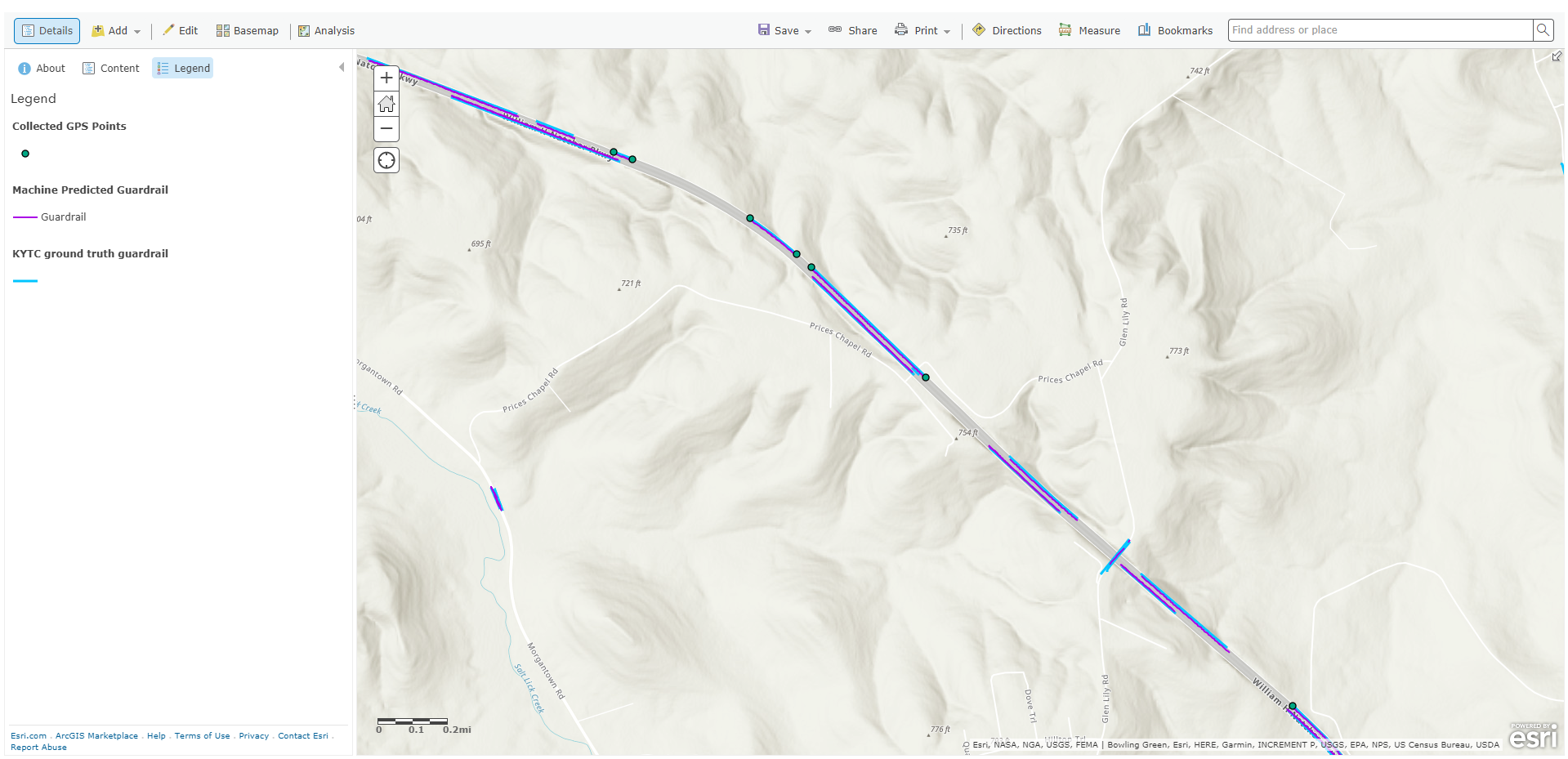 [Speaker Notes: Shows GPS points mapped on the ground, using a Trimble GeoExplorer 6000 and TerraSync Software. Corrected in real time using KYCORS network to attain sub-foot accuracy. Lines in blue mapped by KYTC personnel using Esri Collector deployed on iOS devices, via windshield survey. Esri Collector accuracy varies. Machine learning maps using lat/long coordinates obtained from photos.]
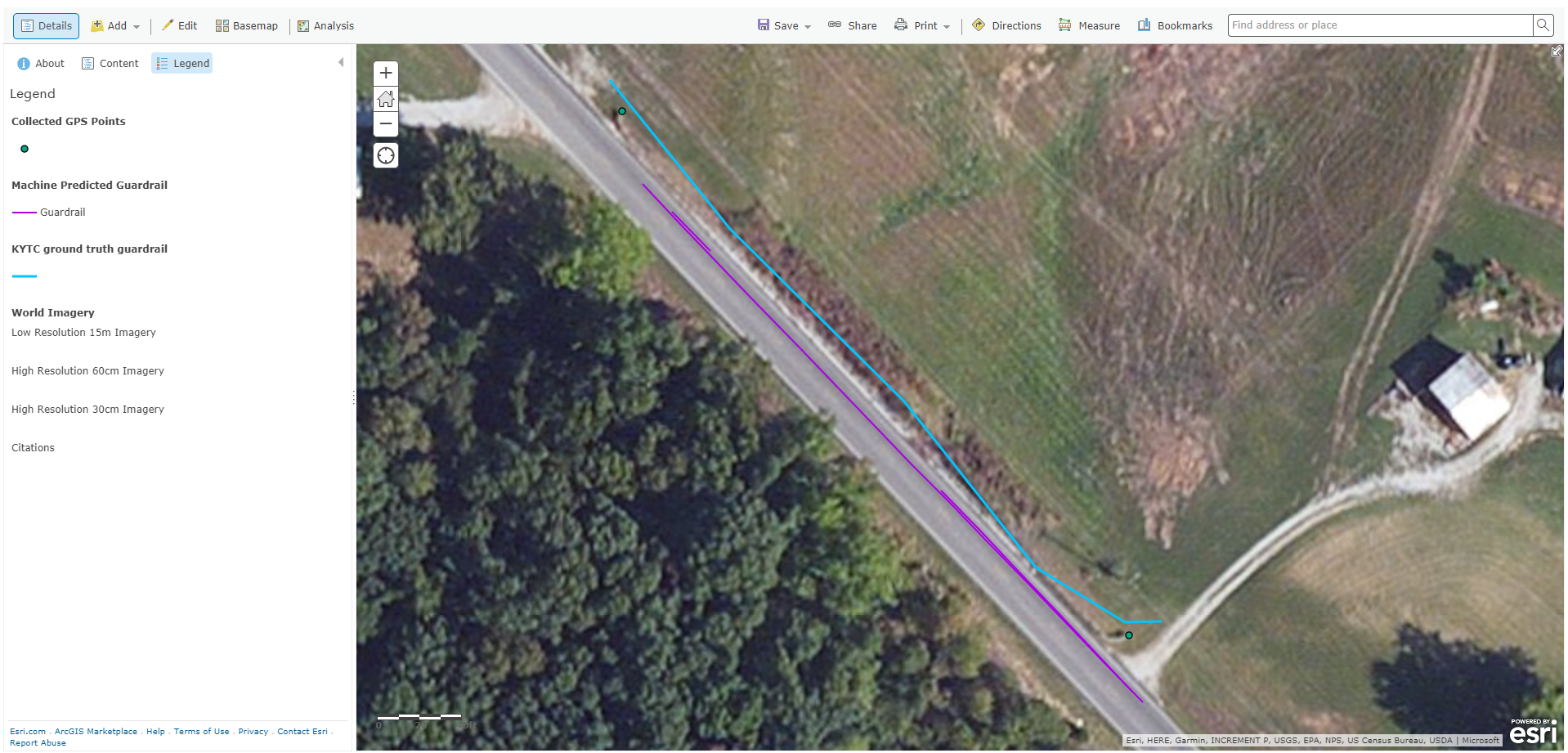 https://kytranscenter.maps.arcgis.com/home/webmap/viewer.html?webmap=2be73d7f8e35435e9e2cb7eab46e4997
[Speaker Notes: Can see the GPS points mapped right on top of the starting and ending points of the guardrail in the aerial imagery.]
Possible future of collection in real time
https://youtu.be/S33BNcnlxdU